Launch Your WordPress site in One Hour
By Bret Phillips - @bretwp
For slides, codes, and notes:

http://bretphillips.com/wordcamp2014 

Web Devils

WordPress Web Development
Custom Themes and Plugins

http://webdevils.biz

bretwp@webdevils.biz
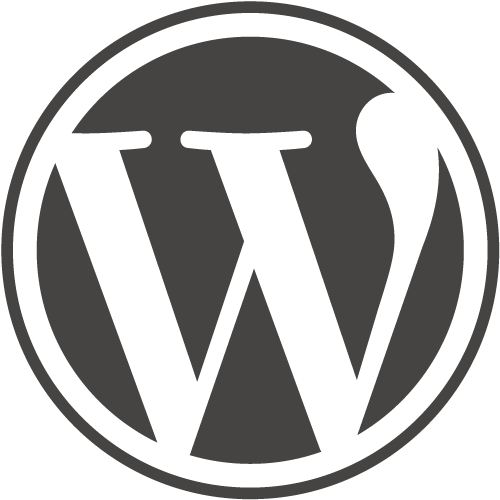 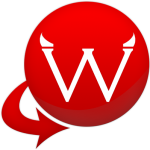 What are we doing?
Setting up a simple small business WordPress website from scratch.

We are assuming this business already has the following:
 
Domain name
Hosting
WordPress is installed
Using Twenty Twelve & had graphics made to fit recommended sizes
Has already decided on and has content for Pages

Due to time constraints, please take notes and save any questions for the end. 

Thank you!
What should our website have?
Product or Services 

-     This will differ depending on your business, could be ebooks, virtual classes, physical products, etc

Email Signup
 
As a small business, it’s important to collect email addresses
Email is your #1 currency. 
We’ll use MailChimp to help us embed forms on our site

Media
 
People are visual creatures so adding some useful imagery can help.
This could be product images, staff headshots, stock photos of service, etc

Social Media
 
-      links to profiles(ie. Facebook, Twitter, Instagram, etc)
-      Ability for users to share your content

Contact info
 
-     Appropriate email addresses, contact form, phone number, location
What Pages should we add?
Home

Here we will display our main product/service and other important links

About  - A good about page would include the following:
Calling out your target market
Display Social proof
Explanation of who you are and why you are qualified

Store

Using Woocommerce, we can easily add products and services
For us we’ll be selling t-shirts and physical CD’s

Blog

Can be good if not neglected, better to display no blog than a stagnant blog

Contact

Can include email addresses, contact form, location information, etc
Plugins
Plugins allow you to add extra functionality to your WordPress website.

Standard functions include:

Contact Form
Site Stats
Social Media Sharing

WordPress Jetpack plugin offers many different plugin functions through a single source

You can also install or develop other plugins for just about anything you can think of.
Customize Your Theme
We are using the Twenty Twelve theme.

Note: If you ever plan to edit theme files or functionality, create a child theme first, it’s easy.

Let’s modify these areas of our theme: 

Header
Background
Widgets
Menu

Twenty Twelve gives us recommended header image size for this theme.

Using white background on Twenty Twelve removes some header spacing.

Widgets allow you to use ‘Sidebar’ functionality 

WordPress Menu system makes it easy to add, remove, and sort your navigation menus.
Sidebar and Widgets
Sidebar areas allow you to add Widgets to defined areas of your theme.

Widgets add content and features to your Sidebars.

The TEXT widget is powerful as it allows HTML.

We will use the TEXT widget to add the following:
 
Social Media links
Email signup form
Contact information

Widgets can be added and removed at any time.

Removed Widgets can be saved to retain settings.
WordPress Settings
Under the Settings in the Dashboard, you can change website settings.

General 
-  Site Title, Tag Line, Time Zone

Reading 
- Change your Home page and Blog page

Discussion
- Allow people to post comments on new articles

Permalinks
- Change your default URL structure, typically choose Post Name
Ecommerce
Using an ecommerce Plugin like Woocommerce, we can easily add a fully functional store to our website.

With Woocommerce you can:

Sell Digital and Physical Products and Services
Take Payments by Credit Card, Check, Direct Deposits
Handle shipping costs
Keep inventory of stock
View order reports
and more…

Most businesses require very few ecommerce options. 

Ecommerce Plugins allow for a great deal of expansion and customization.
Recap What We Have Done
Using WordPress and the  Twenty Twelve theme, we have:

Set up and added content to important Pages
Installed a Plugins for things like Contact Forms and Ecommerce
Added Email signup and Social Media to our Sidebar
Uploaded a Banner and changed the background color
Made changes to some basic website settings
Created a Product in our Store and linked up to Paypal
Thank You!
Bret Phillips – @bretwp
For slides, codes, and notes:

http://bretphillips.com/wordcamp2014 

Web Devils

WordPress Web Development 
Custom Themes and Plugins

http://webdevils.biz

bretwp@webdevils.biz
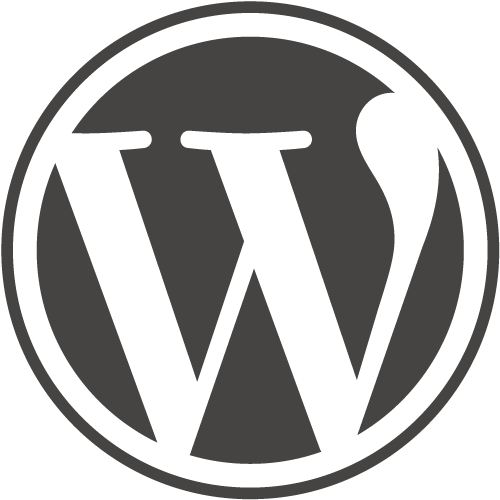 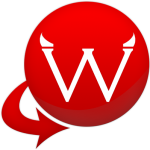